Module
5
Shopping
Unit 2  
You can buy everything on the
 Internet.
WWW.PPT818.COM
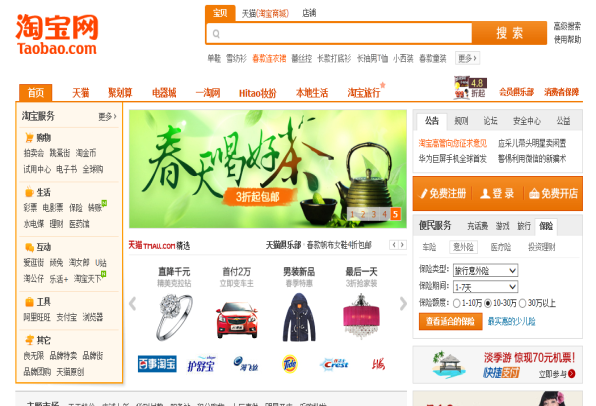 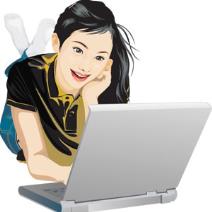 Online shopping
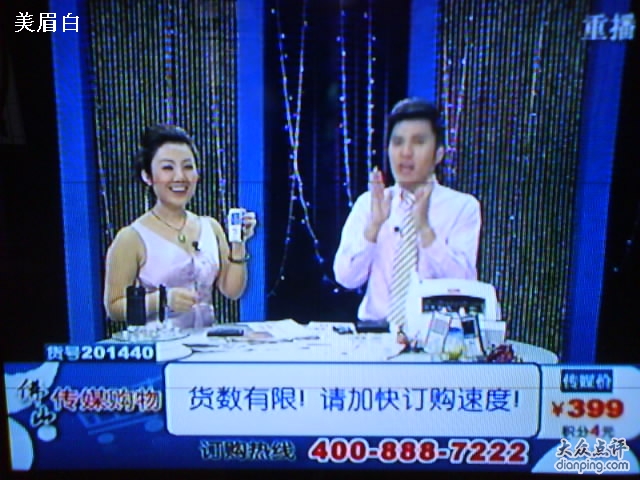 TV  shopping
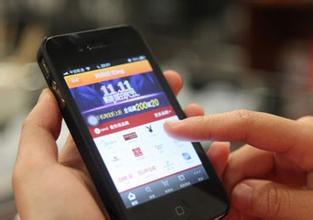 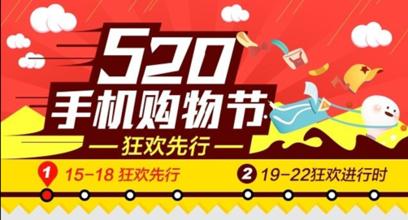 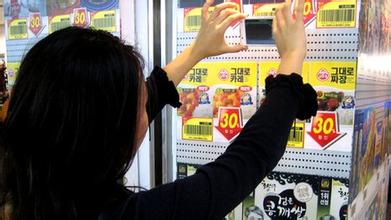 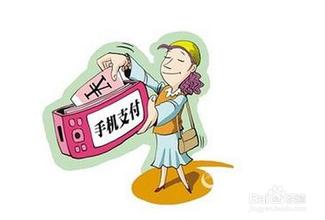 Telephone  shopping
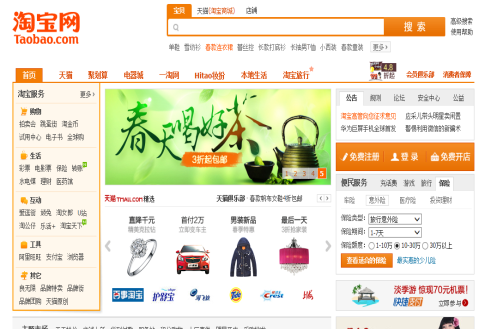 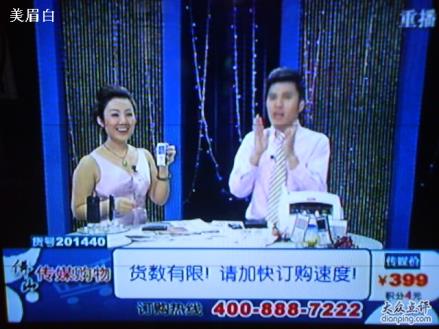 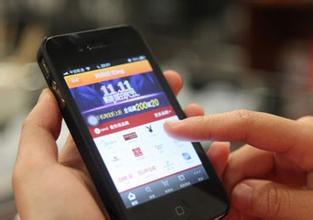 There are many ways of shopping.
Online shopping is one of them.
1. What can I buy on the Internet?
You can buy everything on the Internet.
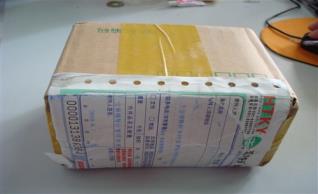 receive it by post =
2. How can I pay for it?
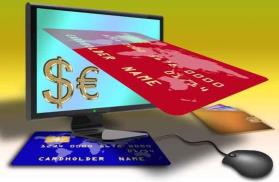 Pay over the Internet =
3. Do you like online shopping? Why?
compare the prices
2  Fast reading. Read the passage and check true or false .
1. Online shopping is a new way of shopping.
2. You pay for online shopping before you receive it.
3. Online shopping is very difficult.
4. It’s very safe to shop over the Internet.
5. Our way of life is changing because of online shopping.
√
√
×
×
√
Intensive reading: Online shopping
Pair-work: find out the main idea of each paragraph
You can buy everything on the Internet / How to buy things on the Internet.
Part 1 (1)
P1:

P2:

P3:

P4:
Online shopping has several advantages.
Part2 (2&3): Advantages and disadvantages of shopping online
Some people don’t like shopping on the Internet. = disadvantages
Part3 (4)
Online shopping is changing our way of life.
Part 1 (1):
How can we buy things on the Internet?
First, …
Second, …
At last, …
Part2 (2&3):
4  Work in pairs. Complete the table.
Shopping online has many advantages. First, …Second, … Third, …. But many people don’t like online shopping, because…
Part3 (4):
How is our life changing?
We won’t go out any more.
We can buy at any time.
We can receive it anywhere.
3  Complete the passage with the  following words.
later out pay before
Internet shopping is easy. You buy something online, 
you (1) ___________ for it, then a few days (2) 
___________you (3) ___________ it by post. But 
going (4) ___________ and shopping with friends is 
much more fun!
pay
later
receive
out
Match time: Boys & Girls
Brain-storm:Is online shopping good or bad?
Good ,but we should use it correctly.
Don’t spent too much time shopping online. It’s bad for our eyes.
Don’t buy anything we won’t need, even though it’s cheap. Only buy something we need.
Buy something for our family.
Writing : supermarket shopping
Homework
6  Write a paragraph about shopping at a supermarket.
Begin like this: Supermarket shopping is not difficult. First, …
 List the advantages and disadvantages.
 Finish like this: Shopping at a supermarket is fun.